GREEN PUPLIC PROCUREMENT (GPP)
SYLVIA KURGAT, MBA, MCIPS,PMP
GREEN PUBLIC PROCUREMENT
Green procurement = Environmentally Preferable Purchasing (EPP), or Environmentally Responsible Purchasing (ERP) or Affirmative Procurement (AP). 
GPP entails purchasing of goods, services and infrastructure in a manner that maximizes value-for-money across the lifecycle. 
GPP is strategic driver for socio-economic growth and environmental sustainability that requires public entities to maximize positive impacts while minimizing negative impacts in the lifecycle of goods, services and infrastructure.
[Speaker Notes: Aims for GPP
To minimise negative impacts of goods, works or services across their lifecycle and through the supply chain
To minimise demand for non-renewable resources 
To ensure that fair contract prices and terms are applied and respected
To promote diversity and equality throughout the supply chain]
PUBLIC PROCUREMENT AND AGENDA 2030 SDGs
Strategic use of public procurement is recognized as key to the global effort for sustainability, important enough to have a specific target and inclusion in the 2030 Agenda for Sustainable Development, SDG target 12.7: “Promote public procurement practices that are sustainable, in accordance with national policies and priorities”. Source: UNEP
THE CASE FOR GREEN PROCUREMENT
KEY ELEMENTS OF RESPONSIBLE PURCHASING
MEASURING IMPACT OF GPP
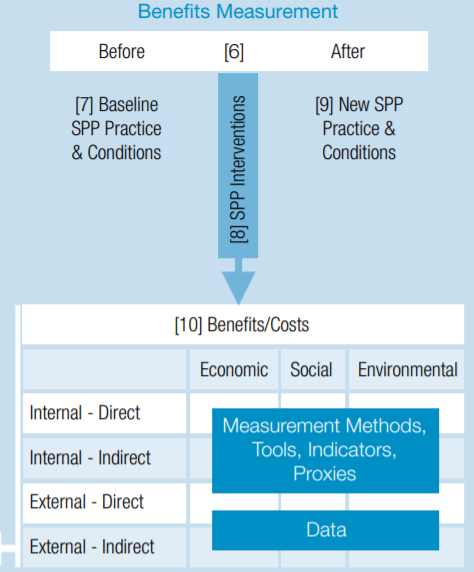 Recognizing the importance of procurement in reducing the largest sustainability impacts associated with public corporations, requires that GPP programs are appropriately implemented, and impacts routinely measured.
Source: UNEP Report, Baseline Review and development of a Guidance Framework
MANAGING WAIVERS AND EXCEPTIONS IN GPP CONTEXT
Buyers are guided to evaluate goods, services and infrastructure based on price, characteristics, and performance, and then to select the what is best suited to specifications. As a rule of thumb, buyers should be required to select GPP-designated goods, services and infrastructure.
Where non-compliant goods, services and infrastructure is preferred or selected, an exemption or waiver document should be raised and approved primarily based on cost, availability or delivery timeliness. Thresholds should be established to guarantee consistent application.
GPP CHALLENGES AND OPPORTUNTIES – KENYA CONTEXT
CHALLENGES
OPPORTUNITIES
Public procurement represent 10% [$10.1 Billion] of Kenya’s GDP
Under-developed legal framework for GPP uptake
Capacity constraints 
High product costs
Establish and mandate GPP policies and priorities for State-Owned Enterprises
Extend GPP requirements to Infrastructure projects 
GPP capacity development for public procurers and suppliers
Establish synergies between GPP and the Green Credit Financing.
CASE STUDY - GPP Implementation in Bhutan
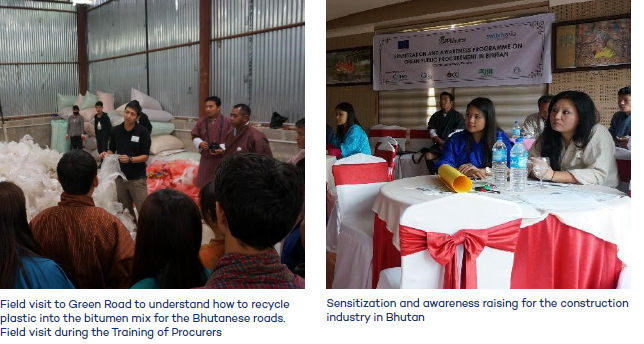 Source: IISD, September 2017